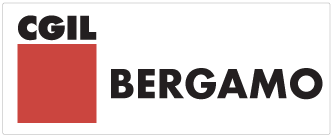 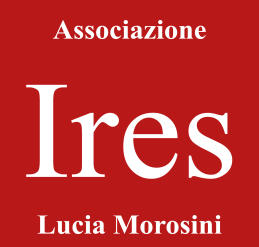 across concept
Le dinamiche socio-economiche nell’area di Bergamo.
Aggiornate alcune slide dell’indagine 2018
(Febbraio 2022)

Coordinamento: 
Gianni Peracchi

A cura di:
Francesco Montemurro
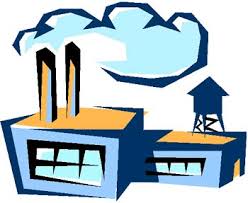 Le start-up innovative
Start-up innovative registrate ogni 1.000 imprese. Italia e province lombarde. Anno febbraio 2021.
Fonte: Elaborazione CCIAA di Lecco su dati MISE e Movimprese
2
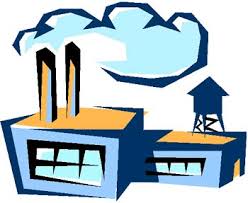 Le start-up innovative
Start-up innovative registrate. Italia e province lombarde. Anno febbraio 2021.
Posizione Province 
graduatoria nazionale
Fonte: Elaborazione CCIAA di Lecco su dati MISE e Movimprese
3
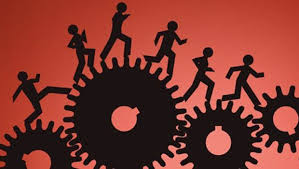 Il sottosviluppo del capitale umano
Il livello di capitale umano territoriale. Italia, Lombardia e Province.
Fonte: ISTAT, ASR Lombardia
4
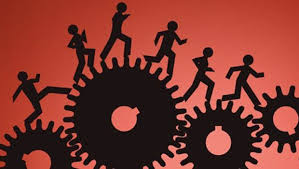 Il sottosviluppo del capitale umano
La slide precedente illustra le caratteristiche del capitale umano nella provincia di Bergamo, con particolare riferimento alla qualificazione (istruzione) dei giovani e delle altre persone in età di lavoro, e al grado di attrattività del territorio per i titoli di studio più alti (mobilità dei laureati). 

Purtroppo la provincia di Bergamo mostra il più basso tasso di diplomati - con età compresa fra 25 e 64 anni - a livello lombardo, largamente inferiore anche alla media nazionale. Molto basso - questa volta però Bergamo occupa la terz’ultima posizione nella graduatoria regionale – è anche il  tasso di laureati  tra i 25 e i 39 anni.  

Tuttavia l’indice che rileva nel 2019 il passaggio all’Università (percentuale di neo-diplomati che si iscrive per la prima volta all’università nello stesso anno in cui ha conseguito il diploma di scuola secondaria di II grado) risulta il più alto in assoluto in Lombardia subito dopo Lecco, a conferma che negli ultimi anni nella nostra provincia  la propensione dei giovani al proseguimento degli studi e a una maggiore qualificazione è cresciuta. Un giudizio positivo sul capitale in formazione nella bergamasca è avvalorato anche dalla bassa percentuale di studenti delle classi II della scuola secondaria di secondo grado che, in base ai test Invalsi, non hanno adeguata competenza numerica.  
Inoltre, la mobilità dei giovani laureati italiani che vivono  nella provincia di Bergamo, calcolato come rapporto tra il saldo migratorio (differenza tra iscritti e cancellati per trasferimento di residenza) e i residenti con titolo di studio terziario (laurea, AFAM, dottorato), presenta nel 2019 un saldo positivo, pari all’1%, mentre in altre 5 province lombarde tale rapporto è negativo. In questo caso, l’indice è fortemente influenzato dalla capacità del mercato del lavoro del territorio di attrarre i giovani più qualificati. 
 Infine, la percentuale dei giovani bergamaschi cosiddetti Neet risulta poco più alta della media lombarda.
5
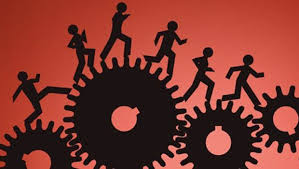 La partecipazione alla formazione continua: segnali poco positivi
Nella Bergamasca la diffusione della formazione continua è la più bassa in assoluto a livello Lombardia ed è più bassa anche della media nazionale (anno: 2020). Il risultato è in forte peggioramento rispetto agli anni precedenti. Nel 2014-2017, a seguito dell’intensificazione delle azioni di contrasto alla crisi economica internazionale, il tasso raggiungeva mediamente il 7,2%.
Percentuale di lavoratori che hanno fatto formazione continua nella Provincia di Bergamo. 
Anno 2020.
6
I dati sulla povertà. La Lombardia.
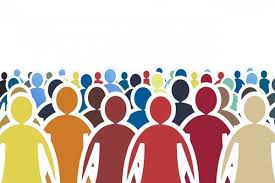 Il «paradosso» della povertà
Nonostante il miglioramento del quadro macro-economico, l’aumento del reddito medio e la recente introduzione del reddito di cittadinanza, l’incidenza della povertà relativa (che rappresenta  un  indicatore  della  capacità  delle  fasce  meno  abbienti  di  godere  del  livello  di  benessere – misurato con i consumi – che  caratterizza  la  collettività  in  un  dato  momento  storico) tra le famiglie lombarde è in costante aumento dal 2010 ed è ormai più che raddoppiata rispetto a quell’anno (passando dal 2,6% al 6,7% del 2020), anche a causa dell’emergenza pandemica. A livello nazionale, invece, l’indice è passato dal 9,6% al 10,1% e il basso tasso di crescita della povertà relativa dipende in buona parte dall’azione di sostegno ai bassi redditi e ai redditi nulli esercitata dal reddito di cittadinanza e dalle altre misure straordinarie nelle regioni con indici di disagio economico più alto. Gli altri indicatori di disagio economico (aggiornati al 2019), pur presentando un andamento più erratico, convergono nell’indicare, per la Lombardia,  un aggravamento delle condizioni sociali della popolazione rispetto al 2010. E’ aumentata la proporzione di individui a rischio di povertà (con un reddito inferiore al 60% di quello mediano) e in grave deprivazione materiale (che non possono permettersi una serie di beni e servizi di importanza vitale).
7
Fonte: Elaborazione su dati ISTAT
L’effetto delle economie di scala sull’allocazione delle risorse: le difficoltà dei piccoli comuni (2020)
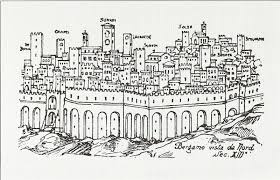 La figura sottostante mostra la relazione tra la classe di ampiezza demografica dei comuni bergamaschi e la spesa pro capite nel 2020 per le funzioni amministrative e per il sociale: all’aumentare della popolazione tendono a diminuire gli impegni di spesa per le funzioni amministrative e ad aumentare quelli per le altre Missioni, come quella del sociale.
Spesa pro capite dei comuni bergamaschi per l’amministrazione (Missione 1) e per il sociale (Missione 12). Anno 2017.
8
Fonte: Bilanci comunali
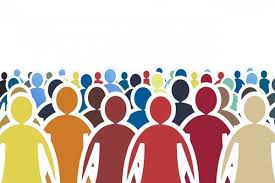 Analisi SWOT
9